IOTA Membership and Subscription Numbers
Print
43 USA 			vs 67 in 2012 Oct
5 Outside USA 	vs 20 in 2012 Oct

Online-only
46 subscribers 	vs 45 in 2012 Oct

Net decrease of 38 members
IOTA Membership Trends
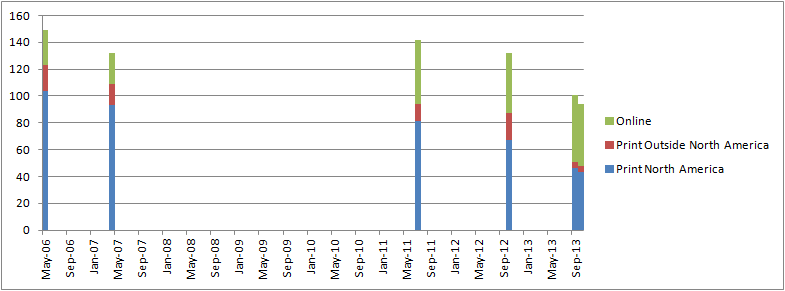 IOTA Financial Overview
Starting Balance: 	2012 October 19
$5,997.29

Ending Balance: 	2013 October 3
$6,038.02
	
Net increase in Balance:
$40.73
IOTA Financial Details
Membership Income: 	$960		
Interest:				$4.53
IOTA-VTI Royalties:	$381
PayPal Balance:		$1060.00
Expenses
Printing/mailing costs: 	$1301.32
JOA layout/design:	$790.67 (3 issues?)
Web service:		Still donated
Awards			$ ?
Fees:				PayPal fees totaled $44.97
TX Tax Exempt Filing:	$5
IOTA Business Items
JOA publication
Ever so slightly behind on latest issues

Online access
Issues uploaded well before print copies are delivered
New password protocol with latest issue
Old passwords a thing of the past
Complaints
None this past year…
Representative JOA 1203 costs
Layout/Design:
$305.99 (Є238)
x Copies Printed:
$232.56
Envelopes/Labels/Printable Postage Sheets:
$124.30	(purchased every 2-3 issues)
Postage:
$332.56
Representative JOA 1203 costs
Net cost of ~$912.55 for this issue
(“about” due to irregularity in supplies)

87 issues mailed so each issue cost ~$10.49

Price paid per issue by members depends upon several factors (location, payment & delivery options) but is ~$10.29